Text Structure & Knowledge Structure
FRAME Handout
Key Topic
Content Literacy
The FRAME Routine
is about…
Main idea
Main idea
Main idea
Main idea
Main idea
Main idea
Main idea
Main idea
So What? (What’s important to understand about this?)
teaching students how to understand the text structures (TS) and knowledge structures (KS) in their different classes.
English/ELA
Math
Social Studies
Science
TS:
TS:
TS:
TS:
KS:
KS:
KS:
KS:
PE
Drama/Art
Foreign Language
Auto Tech
TS:
TS:
TS:
TS:
KS:
KS:
KS:
KS:
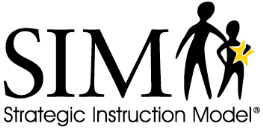